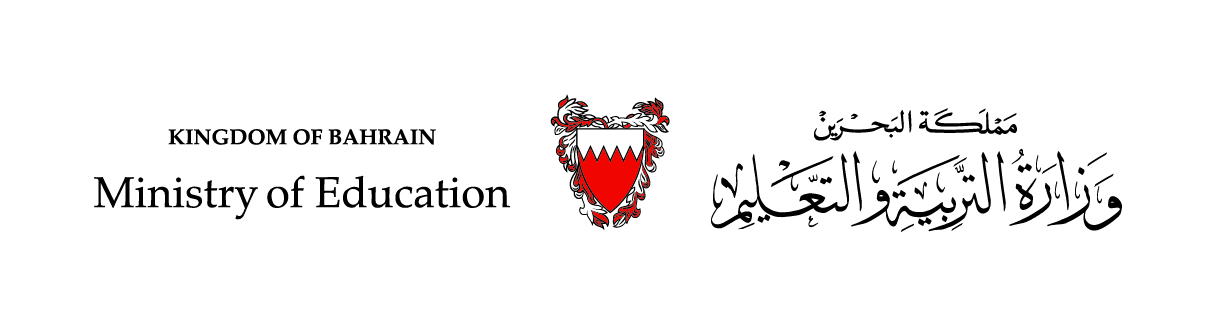 التأمين
الفصل الثاني
أخطار وخسائر التأمين
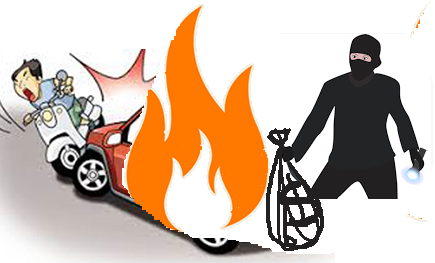 التأمين
تام 211 / 802
الصف:  الثاني                   الصفحة: 17-24
وزارة التربية والتعليم – الفصل الدراسي الثاني 2020-2021م
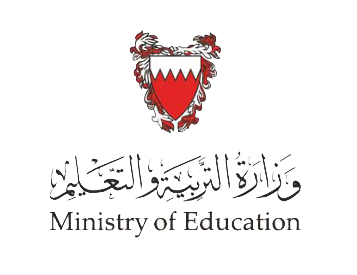 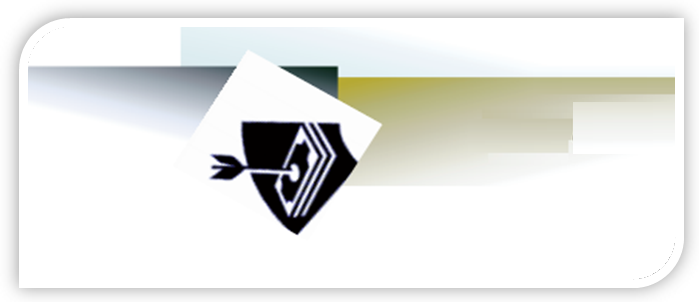 الأهداف
بعد الانتهاء من هذا الدرس ينبغي أن يكون الطالب قادرًا على أن:
1- يذكر مقومات التأمين.
2- يعرف أخطار التأمين .
3- يصنف مصادر أخطار التأمين.
4- يعدد شروط الخطر القابل للتأمين.
5- يميز بين أنواع خسائر التأمين.
وزارة التربية والتعليم – الفصل الدراسي الثاني 2020-2021م
الدرس:  أخطار وخسائر التأمين.           المقرر: التأمين             تام  211/ 802
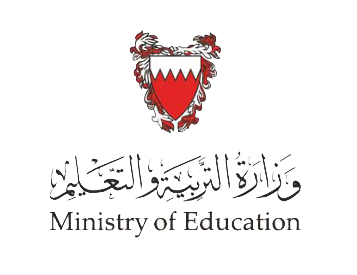 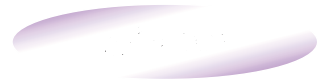 مقومات التأمين
الخطر
مقومات التأمين
قسط التأمين
مبلغ التأمين
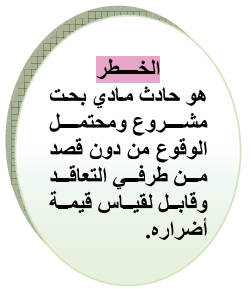 يعد الخطر المحور الرئيسي في التأمين الذي يحدد قسط وبمبلغ التأمين .
وزارة التربية والتعليم – الفصل الدراسي الثاني 2020-2021م
الدرس:  أخطار وخسائر التأمين.           المقرر: التأمين             تام  211/ 802
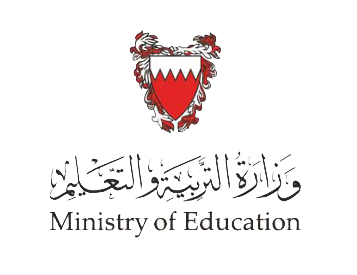 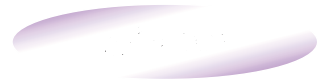 تصنيف مصدر الخطر
ترتبط بموضوع التأمين كرداءة التوصيلات الكهربائية أو قرب المنزل من محطة الوقود.
مؤثرات مادية
مصدر الخطر
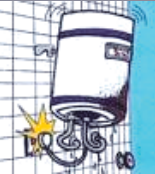 مسببات الخطر
مؤثرات الخطر
هي عوامل تساعد على زيادة حدة الخطر أو تقليلها وتخضع لإرادة وسيطرة الأنسان.
هو السبب الأساسي للخطر الخارج عن إرادة الإنسان، وتتمثل في الظواهر الطبيعية كالعواصف والزلزال والفيضانات والحوادث العرضية كالحريق والغرق.
ترتبط بسلوك الإنسان كالإهمال وسوء الإدارة كعدم استعمال حزام السلامة، أو إهمال الصيانة الدورية.
مؤثرات معنوية
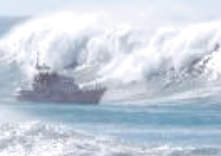 وزارة التربية والتعليم – الفصل الدراسي الثاني 2020-2021م
الدرس:  أخطار وخسائر التأمين.           المقرر: التأمين             تام  211/ 802
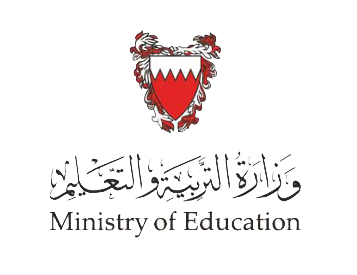 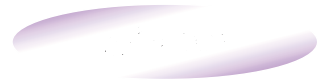 تصنيف مصدر الخطر
خلال زيارة مندوب شركة التأمين منزلا لمعاينته قبل التأمين عليه ضد أخطار الحريق، وجد أن المنزل ملاصق لمطعم مشويات، وإن بعض الأسلاك الكهربائية رديئة تحتاج إلى صيانة دورية ومهملة منذ فترة من الزمن.
المطلوب - حدد مصدر الخطر حسب التصنيف التالي:
مثال
مصدر الخطر
مؤثرات مادية
ملاصقة المنزل لمطعم.

رداءة الاسلاك الكهربائية.
مؤثرات الخطر
مسببات الخطر
الحريق .
ملاصقة المنزل لمطعم.

رداءة الاسلاك الكهربائية.

إهمال الصيانة الدورية.
مؤثرات معنوية
إهمال الصيانة الدورية.
وزارة التربية والتعليم – الفصل الدراسي الثاني 2020-2021م
الدرس:  أخطار وخسائر التأمين.           المقرر: التأمين             تام  211/ 802
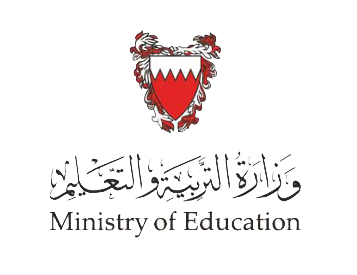 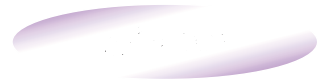 الشروط الواجب توافرها في الخطر القابل للتأمين
1
أن يكون الخطر محتمل الوقوع
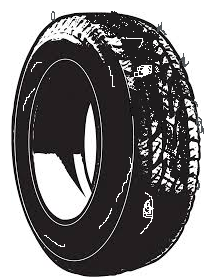 أخطار يحتمل وقوعها بنسبة تقترب من 100% مثل التقادم والاستهلاك الطبيعي للمباني والآلات أو الأمراض الخطيرة.
تمتنع شركات التأمين عن تغطية أخطار وقعت في الماضي، أما الأخطار التي قد تقع في المستقبل فتقسم نسبة احتمال وقوعها إلى ثلاثة احتمالات.
أ
ب
ج
أخطار 
مؤكدة الوقوع:
100%
أخطار 
محتملة الوقوع:
50%
أخطار 
مستحيلة الوقوع:
0%
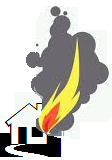 تعد عقود التأمين من العقود الاحتمالية التي تقوم على الشك في احتمال وقوع الخطر مستقبلا بنسبة تقترب من 50%  مثل احتمال حريق منزل، وفي  تأمين الحياة تغطي شركة التأمين خطر تاريخ الوفاة كخطر محتمل الوقوع، وليس الوفاة لأنها خطر موكد الوقوع .
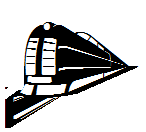 يمتنع الأفراد وشركات التأمين تغطية الأخطار التي يحتمل وقوعها بنسبة تقترب من الصفر%، كالتأمين على أخطار حوادث القطارات في مملكة البحرين.
وزارة التربية والتعليم – الفصل الدراسي الثاني 2020-2021م
الدرس:  أخطار وخسائر التأمين.           المقرر: التأمين             تام  211/ 802
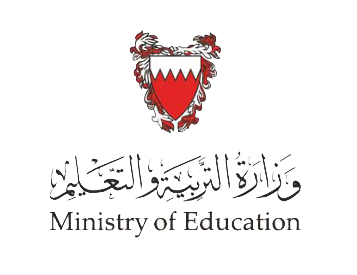 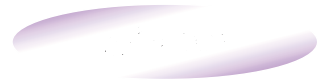 الشروط الواجب توافرها في الخطر القابل للتأمين
2
3
أن يقع الخطر عرضيا
أن يكون الخطر مشروعا
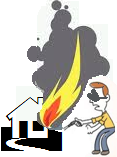 احتمالية وقوع الخطر  تلازمه أن يقع الخطر بشكل مفاجئ وعرضي من دون أن يكون متعمدا بنية قصد وقوع الخطر، حيث ترفض شركات التأمين تعويض الأخطار المتعمدة وذللك للأسباب التالية:
منع تشجيع انتشار جرائم.
منع جعل التأمين مصدرا للتكسب غير المشروع.
منع  التشجيع على الانتحار والتكسب خصوصا بداية التعاقد.
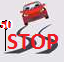 يجب أن يكون الخطر المؤمن ضده مشروعا غير مخالف للقوانين والأنظمة، فترفض شركات التأمين تغطية المخالفات المرورية أو البضائع الممنوعة كالمخدرات وغيرها.
وزارة التربية والتعليم – الفصل الدراسي الثاني 2020-2021م
الدرس:  أخطار وخسائر التأمين.           المقرر: التأمين             تام  211/ 802
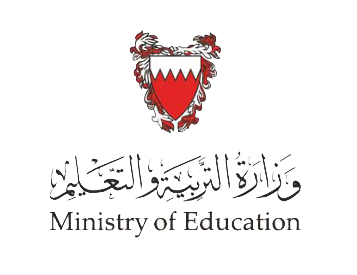 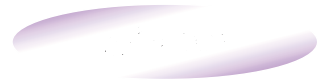 الشروط الواجب توافرها في الخطر القابل للتأمين
4
5
أن يكون الخطر متواترا وموزعا ومتجانسا
أن يكون الخطر قابلا لقياس والتقييم
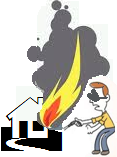 تغطي  شركات  التأمين الأخطار المادية التي يمكن قياس قيمة خسائرها وتقدير  قسط التأمين، بخلاف الأخطار المعنوية التي يتعذر قياس أضرارها كالأمراض النفسية و مرض فقدان الذاكرة التي ترفض شركات التأمين تغطيتها.
تعتبر حوادث المركبات في العالم من الأخطار  المتشابهة و المتكررة خلال فترات زمنية متقاربة وموزعة على أعداد من شرائح المجتمع المختلفة، مما تساعد على توفير بيانات دقيقة على نسبة احتمال تحقق الخطر ، أما  الأخطار النادرة تمتنع شركات الطيران عن تغطية أخطارها.
وزارة التربية والتعليم – الفصل الدراسي الثاني 2020-2021م
الدرس:  أخطار وخسائر التأمين.           المقرر: التأمين             تام  211/ 802
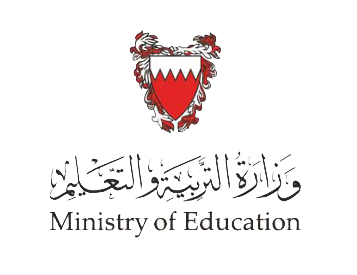 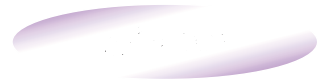 خسائر التأمين
أنواع خسائر التأمين
الخسائر المادية
الخسائر المعنوية
هي الخسائر التي يمكن تقدير وقياس قيمتها بعد تعرض موضوع التأمين للخطر بشكل مباشر أوغير مباشر كاشتعال النار في البضاعة.           وتنقسم  إلى:
هي الخسائر التي يصعب تقدير أو قياس قيمتها بعد تعرض موضوع التأمين للخطر كالحزن.
خسارة كلية
خسارة جزئية
هي الهلاك الجزئي لموضوع التأمين كاحتراق جزء من المنزل أو تلف جزء من البضاعة.
هو الهلاك الكلي لموضوع التأمين كاحتراق كامل المنزل أو السيارة أو تلف البضاعة بالكامل.
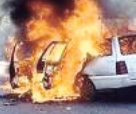 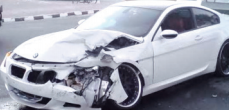 وزارة التربية والتعليم – الفصل الدراسي الثاني 2020-2021م
الدرس:  أخطار وخسائر التأمين.           المقرر: التأمين             تام  211/ 802
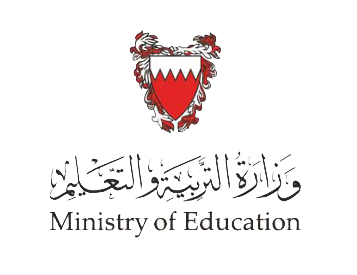 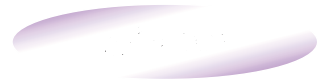 خسائر التأمين
اشتعلت نار غير صديقة في ورشة لصناعة الأثاث مما تسببت في احتراق غرفة النوم بالكامل، كما طالت النيران مخزن الأثاث المجاور وقد أضطر رجال الإطفاء إلى كسر الباب الخلفي للمخزن لمنع انتشار النيران لبقية المخزن الذي احترق نصفه، كما تضرر بعض السجاد في المخزن من جراء استعمال مياه الإطفاء، فحزن مالك الورشة حزنا شديدا.
المطلوب – حدد الخسائر التالية:
مثال
خسارة مادية كلية
احتراق غرفة النوم بالكامل.
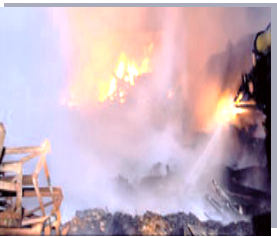 خسارة مادية جزئية
احتراق نصف مخزن الأثاث.
خسارة معنوية
حزن مالك الورشة.
كسر النافذة.
تضرر السجاد بمياه الإطفاء.
خسارة مادية غير مباشرة
وزارة التربية والتعليم – الفصل الدراسي الثاني 2020-2021م
الدرس:  أخطار وخسائر التأمين.           المقرر: التأمين             تام  211/ 802
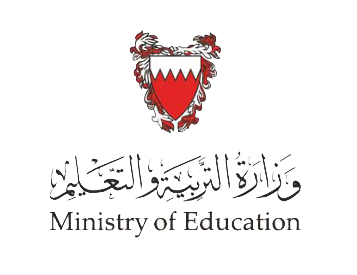 التقويم
اختار الإجابة الصحيحة فقط في ما يلي:
المحور الرئيسي في التأمين.
أ- قسط التأمين.
ب- الخطر .
ج- مبلغ التأمين.
د-  كل ما ذكر صحيح.
وزارة التربية والتعليم – الفصل الدراسي الثاني 2020-2021م
الدرس:  أخطار وخسائر التأمين.           المقرر: التأمين             تام  211/ 802
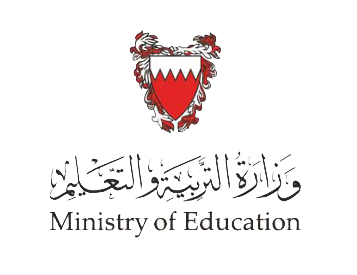 2. إن الإهمال في إصلاح التمديدات الكهربائية يعتبر من:
أ-  مؤثرات الخطر .
ب- مسببات الخطر.
ج- مؤثرات الخطر المعنوية.
د- مؤثرات الخطر المادية.
وزارة التربية والتعليم – الفصل الدراسي الثاني 2020-2021م
الدرس:  أخطار وخسائر التأمين.           المقرر: التأمين             تام  211/ 802
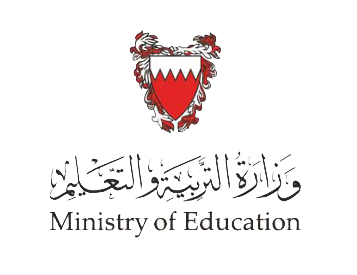 3. تركز شركات التأمين باهتمام على :
أ- مسببات الخطر.
ب- مؤثرات الخطر.
ج- المؤثرات المعنوية.
د-  المؤثرات المادية.
وزارة التربية والتعليم – الفصل الدراسي الثاني 2020-2021م
الدرس:  أخطار وخسائر التأمين.           المقرر: التأمين             تام  211/ 802
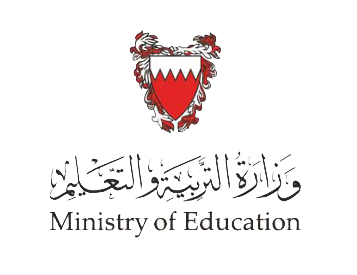 4. ترفض شركات التأمين تغطية خطر اهتراء إطارات المركبات لأنه:
أ- خطر محتمل الوقوع.
ب- خطر مؤكد الوقوع.
ج- خطر مستحيل الوقوع.
د- كل ما ذكر صحيح.
وزارة التربية والتعليم – الفصل الدراسي الثاني 2020-2021م
الدرس:  أخطار وخسائر التأمين.           المقرر: التأمين             تام  211/ 802
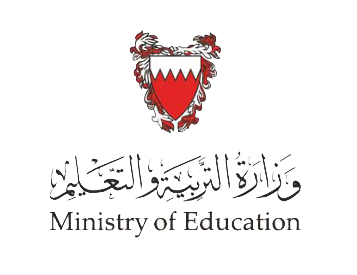 5. ترفض شركات التأمين تغطية مخالفات السرعة لأنها:
أ- خطر عرضي.
ب- خطر غير مشروع.
ج- خطر  مؤكد الوقوع.
د- خطر غير قابل للقياس.
وزارة التربية والتعليم – الفصل الدراسي الثاني 2020-2021م
الدرس:  أخطار وخسائر التأمين.           المقرر: التأمين             تام  211/ 802
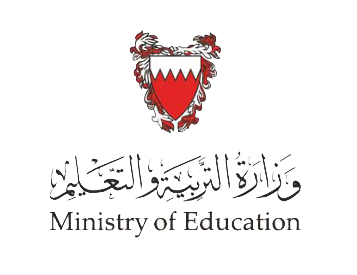 6. من الأخطار التي ترفض شركات التأمين تغطيتها بسبب صعوبة قياس خسائرها:
أ-  الوفاة.
ب-  فقد الذاكرة.
ج- العوارية.
د- الخطر  المتجانس.
وزارة التربية والتعليم – الفصل الدراسي الثاني 2020-2021م
الدرس:  أخطار وخسائر التأمين.           المقرر: التأمين             تام  211/ 802
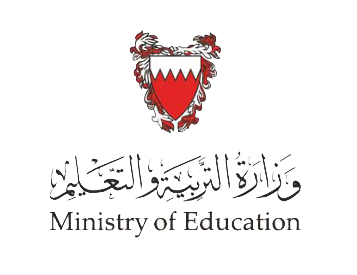 7. تصنف الاضرار التي تصيب مقدمة السيارة فقط بأنها:
أ-  خسارة معنوية.
ب-  خسارة مادية.
ج- خسارة مادية كلية.
د- خسارة مادية جزئية.
وزارة التربية والتعليم – الفصل الدراسي الثاني 2020-2021م
الدرس:  أخطار وخسائر التأمين.           المقرر: التأمين             تام  211/ 802
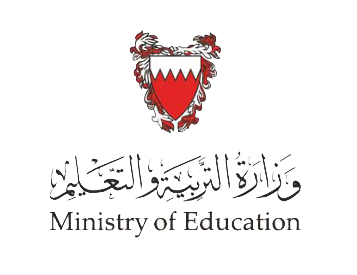 8. تعتبر خسارة السجاد الناتج من استخدام مياه إطفاء الحريق :
أ-  خسارة مادية.
ب-  خسارة مادية جزئية.
ج- خسارة مادية مباشرة.
د- خسارة مادية غيرة مباشرة.
وزارة التربية والتعليم – الفصل الدراسي الثاني 2020-2021م
الدرس:  أخطار وخسائر التأمين.           المقرر: التأمين             تام  211/ 802
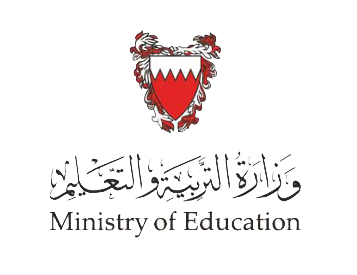 9. تعني العوارية في التأمين بـ :
أ-  خسائر التأمين البحري.
ب-  خسائر  التأمين الجوي.
ج- خسائر التأمين البري.
د- خسائر تأمين الحياة.
وزارة التربية والتعليم – الفصل الدراسي الثاني 2020-2021م
الدرس:  أخطار وخسائر التأمين.           المقرر: التأمين             تام  211/ 802
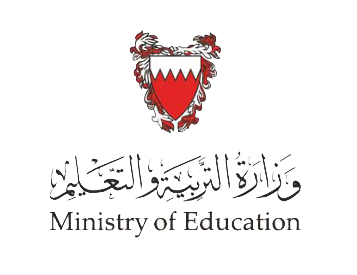 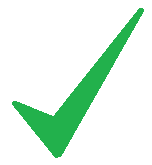 أضغط  على السهم للانتقال إلى السؤال التالي
وزارة التربية والتعليم – الفصل الدراسي الثاني 2020-2021م
الدرس:  أخطار وخسائر التأمين.           المقرر: التأمين             تام  211/ 802
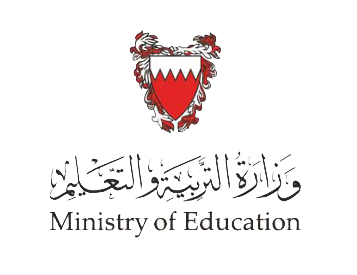 أضغط على السهم  للرجوع إلى السؤال
وزارة التربية والتعليم – الفصل الدراسي الثاني 2020-2021م
الدرس:  أخطار وخسائر التأمين.           المقرر: التأمين             تام  211/ 802
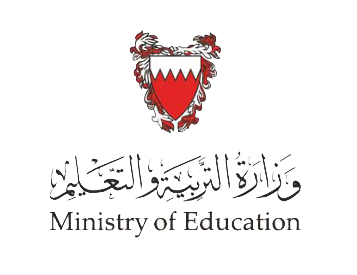 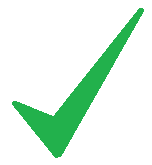 أضغط  على السهم للانتقال إلى السؤال التالي
وزارة التربية والتعليم – الفصل الدراسي الثاني 2020-2021م
الدرس:  أخطار وخسائر التأمين.           المقرر: التأمين             تام  211/ 802
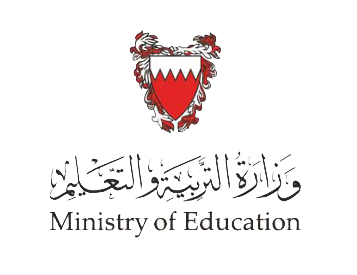 أضغط على السهم  للرجوع إلى السؤال
وزارة التربية والتعليم – الفصل الدراسي الثاني 2020-2021م
الدرس:  أخطار وخسائر التأمين.           المقرر: التأمين             تام  211/ 802
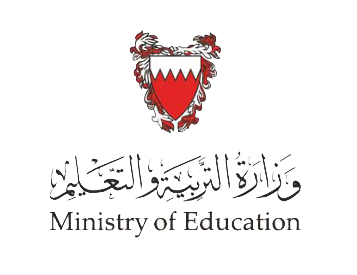 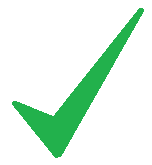 أضغط  على السهم للانتقال إلى السؤال التالي
وزارة التربية والتعليم – الفصل الدراسي الثاني 2020-2021م
الدرس:  أخطار وخسائر التأمين.           المقرر: التأمين             تام  211/ 802
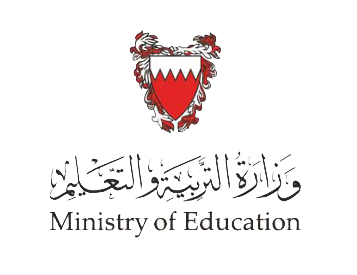 أضغط على السهم  للرجوع إلى السؤال
وزارة التربية والتعليم – الفصل الدراسي الثاني 2020-2021م
الدرس:  أخطار وخسائر التأمين.           المقرر: التأمين             تام  211/ 802
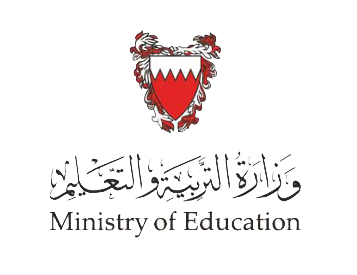 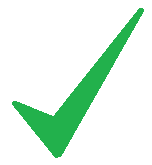 أضغط  على السهم للانتقال إلى السؤال التالي
وزارة التربية والتعليم – الفصل الدراسي الثاني 2020-2021م
الدرس:  أخطار وخسائر التأمين.           المقرر: التأمين             تام  211/ 802
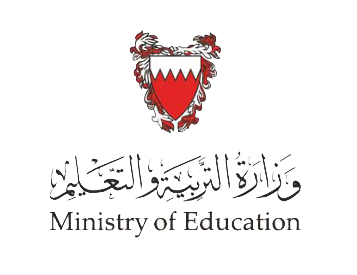 أضغط على السهم  للرجوع إلى السؤال
وزارة التربية والتعليم – الفصل الدراسي الثاني 2020-2021م
الدرس:  أخطار وخسائر التأمين.           المقرر: التأمين             تام  211/ 802
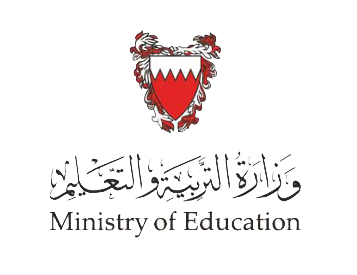 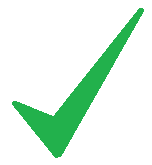 أضغط  على السهم للانتقال إلى السؤال التالي
وزارة التربية والتعليم – الفصل الدراسي الثاني 2020-2021م
الدرس:  أخطار وخسائر التأمين.           المقرر: التأمين             تام  211/ 802
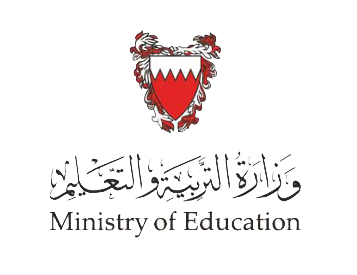 أضغط على السهم  للرجوع إلى السؤال
وزارة التربية والتعليم – الفصل الدراسي الثاني 2020-2021م
الدرس:  أخطار وخسائر التأمين.           المقرر: التأمين             تام  211/ 802
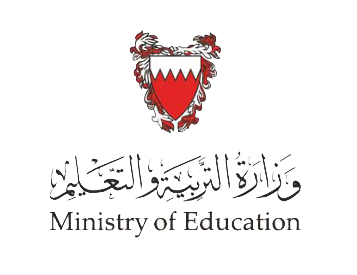 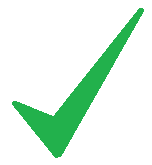 أضغط  على السهم للانتقال إلى السؤال التالي
وزارة التربية والتعليم – الفصل الدراسي الثاني 2020-2021م
الدرس:  أخطار وخسائر التأمين.           المقرر: التأمين             تام  211/ 802
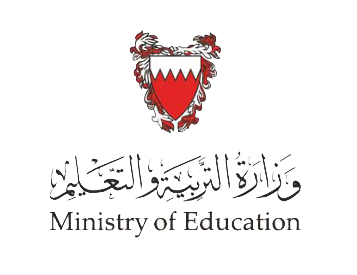 أضغط على السهم  للرجوع إلى السؤال
وزارة التربية والتعليم – الفصل الدراسي الثاني 2020-2021م
الدرس:  أخطار وخسائر التأمين.           المقرر: التأمين             تام  211/ 802
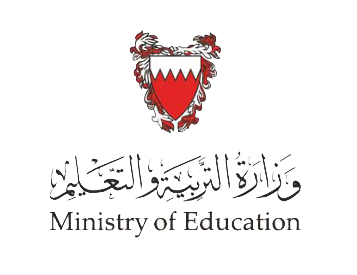 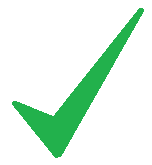 أضغط  على السهم للانتقال إلى السؤال التالي
وزارة التربية والتعليم – الفصل الدراسي الثاني 2020-2021م
الدرس:  أخطار وخسائر التأمين.           المقرر: التأمين             تام  211/ 802
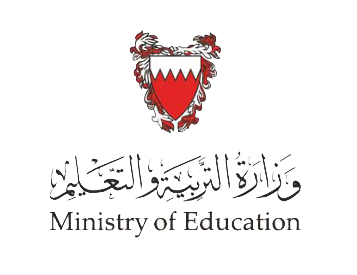 أضغط على السهم  للرجوع إلى السؤال
وزارة التربية والتعليم – الفصل الدراسي الثاني 2020-2021م
الدرس:  أخطار وخسائر التأمين.           المقرر: التأمين             تام  211/ 802
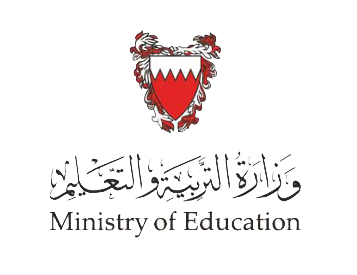 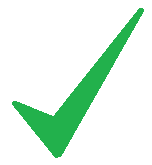 أضغط  على السهم للانتقال إلى السؤال التالي
وزارة التربية والتعليم – الفصل الدراسي الثاني 2020-2021م
الدرس:  أخطار وخسائر التأمين.           المقرر: التأمين             تام  211/ 802
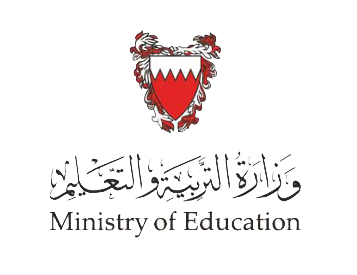 أضغط على السهم  للرجوع إلى السؤال
وزارة التربية والتعليم – الفصل الدراسي الثاني 2020-2021م
الدرس:  أخطار وخسائر التأمين.           المقرر: التأمين             تام  211/ 802
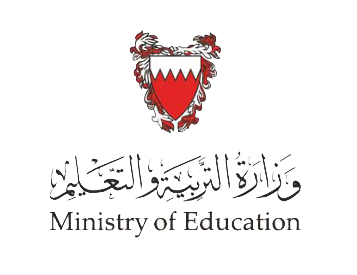 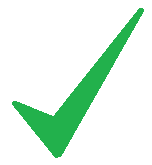 أضغط  على السهم للانتقال إلى الشرحة التالية
وزارة التربية والتعليم – الفصل الدراسي الثاني 2020-2021م
الدرس:  أخطار وخسائر التأمين.           المقرر: التأمين             تام  211/ 802
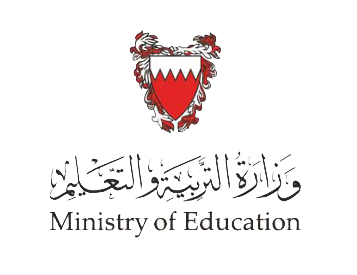 أضغط على السهم  للرجوع إلى السؤال
وزارة التربية والتعليم – الفصل الدراسي الثاني 2020-2021م
الدرس:  أخطار وخسائر التأمين.           المقرر: التأمين             تام  211/ 802
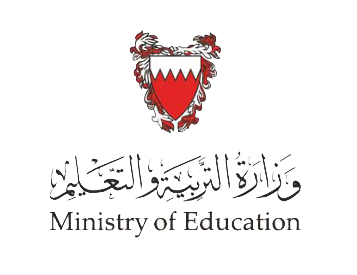 انتهى الدرس 
آملين  
تحقيق 
أهدف درس 
أخطار وخسائر التأمين  
شكرا 
مع التوفيق والنجاح
لمزيد من المعلومات:
www.Edunet.com       1- زيارة البوابة التعليمية 
        2- حل أسئلة وأنشطة الكتاب.
وزارة التربية والتعليم – الفصل الدراسي الثاني 2020-2021م
الدرس:  أخطار وخسائر التأمين.           المقرر: التأمين             تام  211/ 802